MONTASJE AV HULLDEKKER
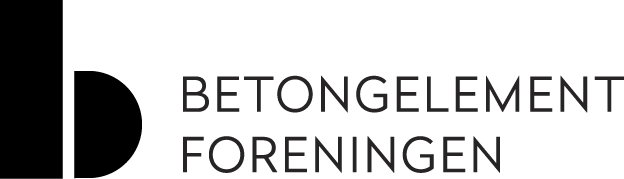 FORBEREDELSE FOR MONTASJE
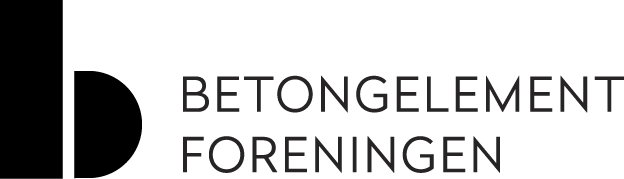 FORBEREDELSE FOR MONTASJE
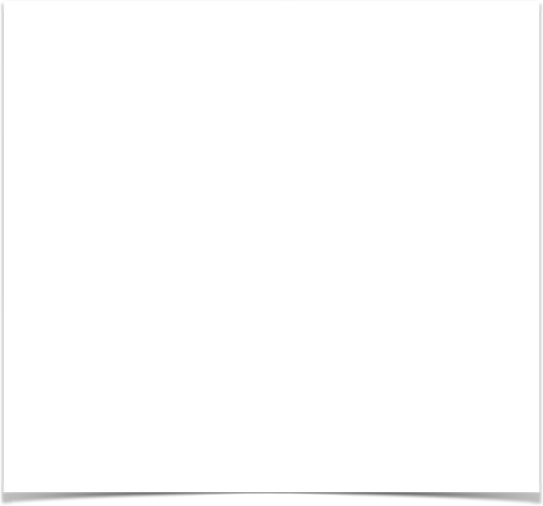 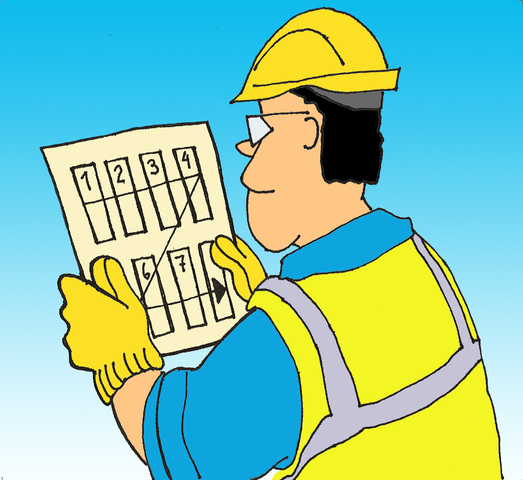 PLANLEGG MONTASJEREKKEFØLGE OG TRANSPORT TIL BYGGEPLASS I GOD TID FØR ARBEIDET STARTER. 
VELG LØFTEUTSTYR SOM ER BEREGNET FOR HULLDEKKENE OG SOM PRODUSENTEN HAR BESTEMT SKAL BRUKES.
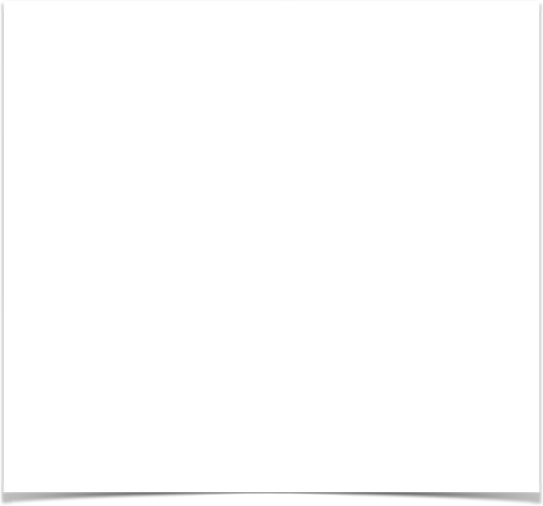 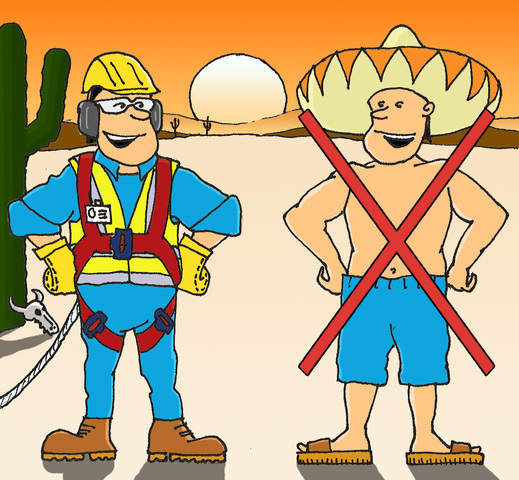 FORBEREDELSE FOR MONTASJE
Bruk Alltid Personlig Verneutstyr, Uansett Vær. UTSTYRET SKAL VÆRE EGNET FOR 
 ARBEIDENE SOM SKAL UTFØRES
FORBEREDELSE FOR MONTASJE
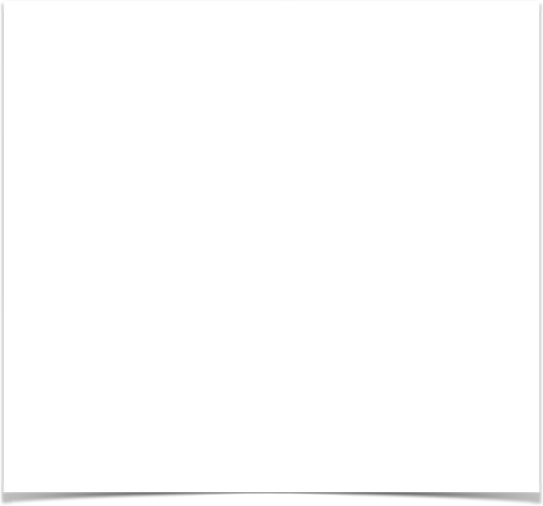 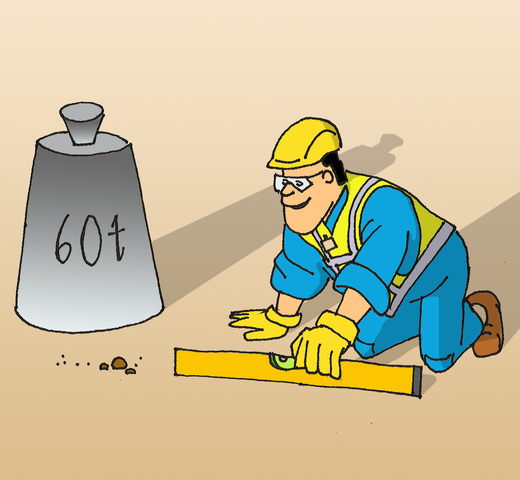 veien som brukes skal være tilstrekkelig bred, jevn og ha god bæreevne. 
sjekk bæreevne nøye der kraner skal stå. Dette gjelder også der elementene skal lagres
FORBEREDELSE FOR MONTASJE
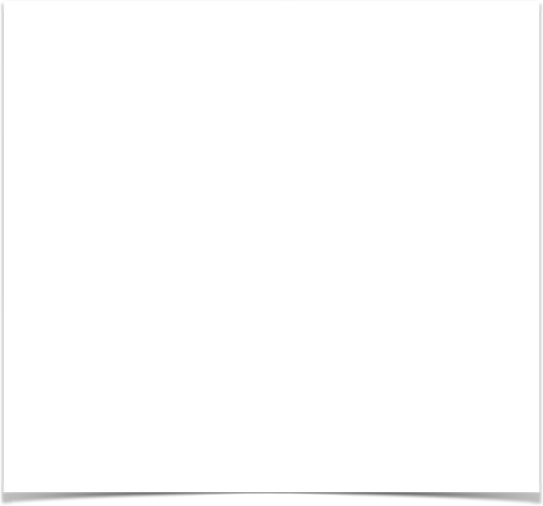 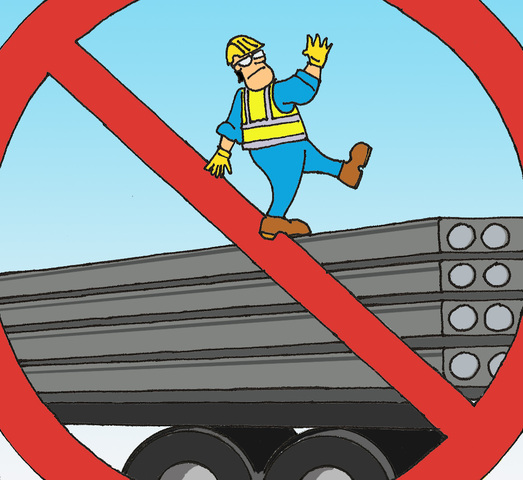 TENK GJENNOM MULIGE RISIKOSITUASJONER, VIS AKTSOMHET
Lossing av hulldekker skal skje på en sikker måte
FORBEREDELSE FOR MONTASJE
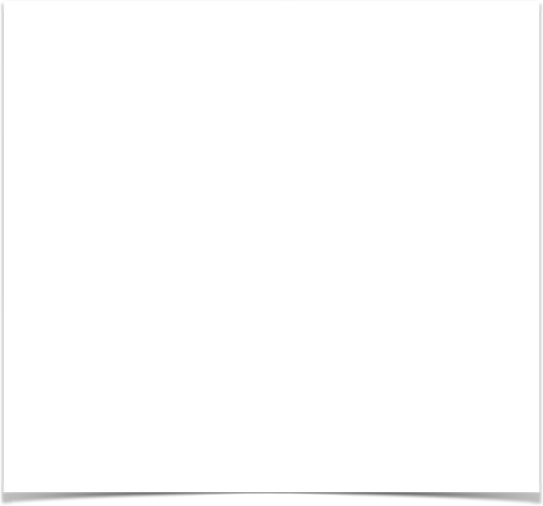 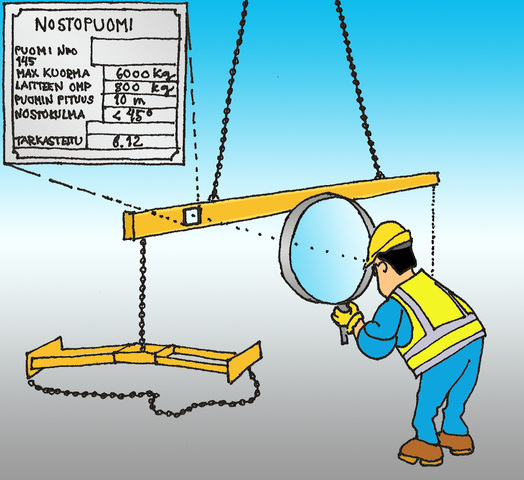 sjekk at du har riktig løfteutstyr og at det er godkjent for bruk
Dersom du er usikker søker du veiledning
FORBEREDELSE FOR MONTASJE
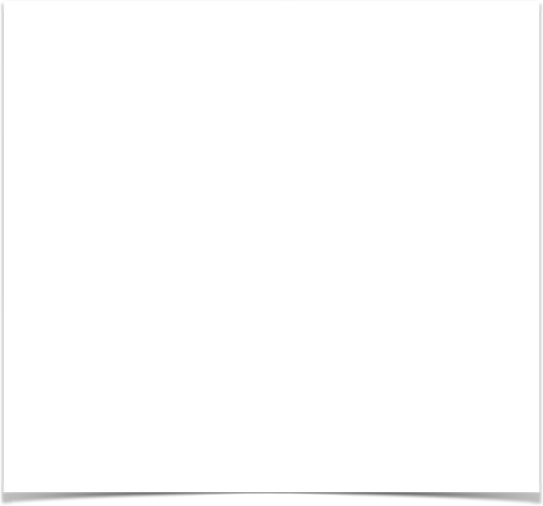 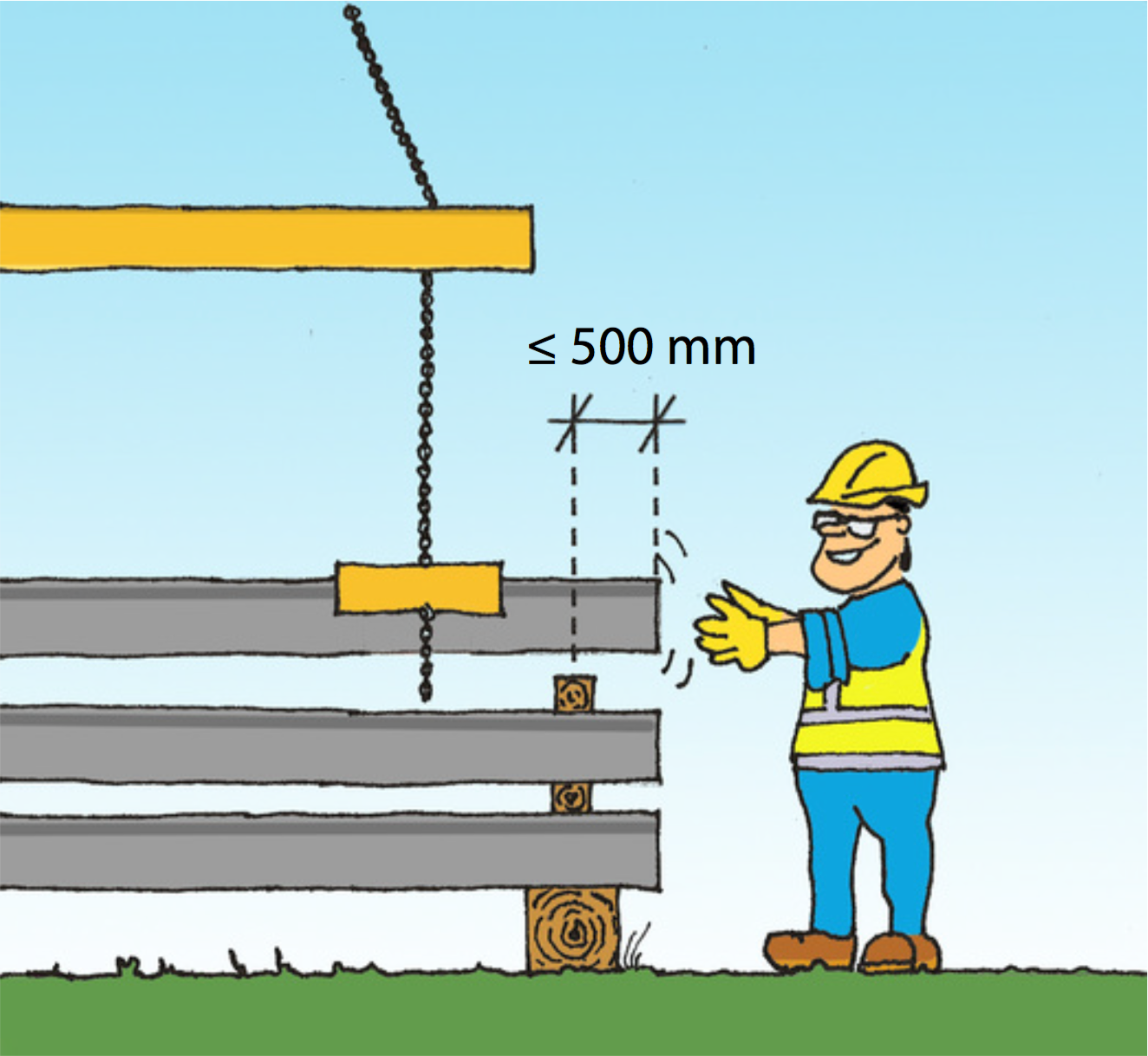 hulldekkene skal lagres på jevnt underlag og ha 
mellomlegg som er minst en knyttneve tykk.
INSPEKSJON AV HULLDEKKER, OPPLEGSPUNKTER OG STAGING
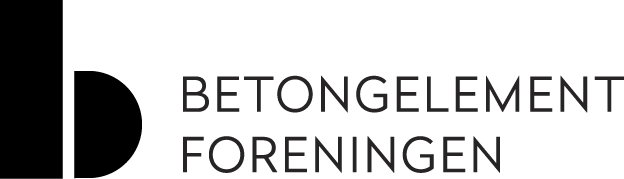 INSPEKSJON AV HULLDEKKER, OPPLEGGSPUNKTER OG STAGING
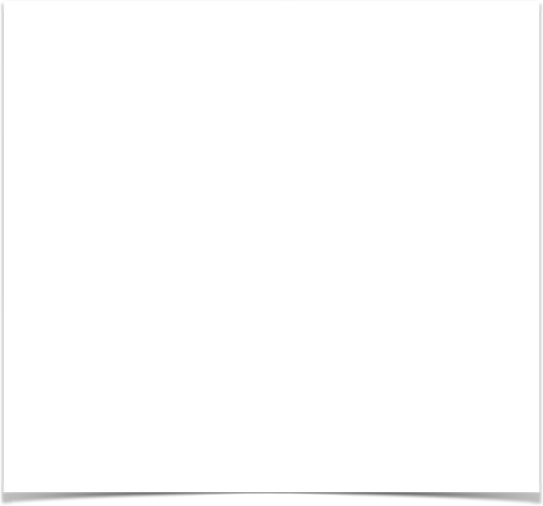 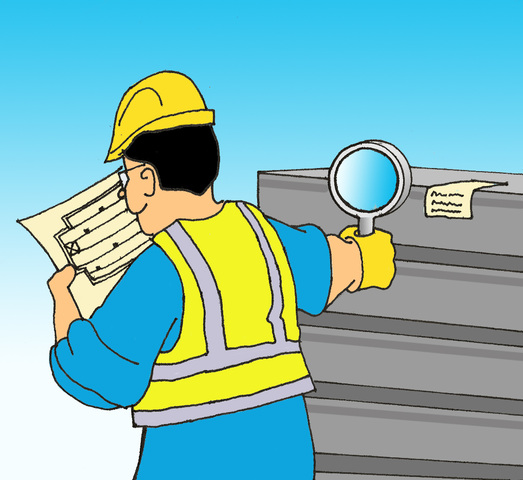 gjenfinn hvert dekke på montasjeplanen, OG KONTROLLER at merkingen på tegningen stemmer med det på hulldekket. Sjekk at armeringen ikke har trukket inn i betongen i enden av dekket. Søk veiledning dersom du er usikker
INSPEKSJON AV HULLDEKKER, OPPLEGGSPUNKTER OG STAGING
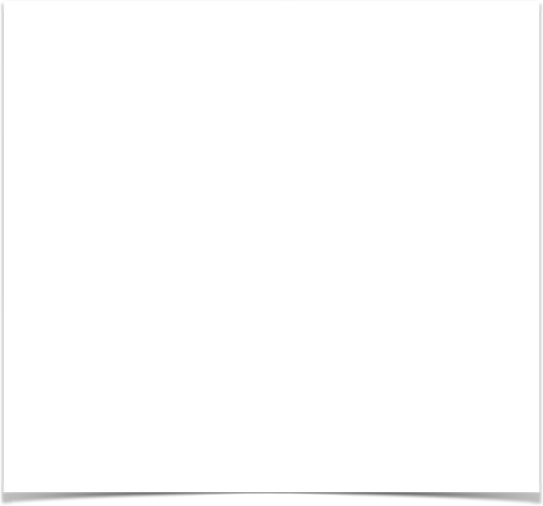 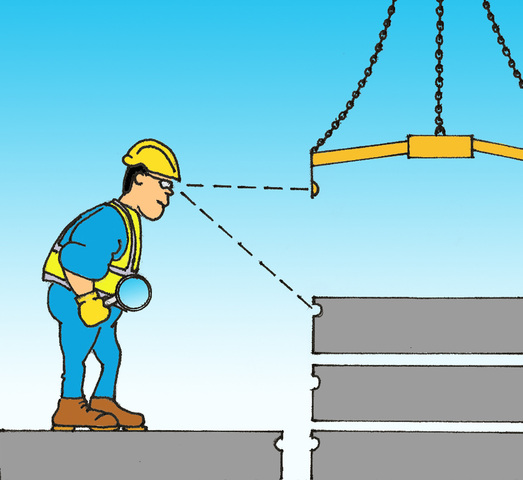 Sjekk at løftesporet og løfterklemmen passer nøyaktig sammen
 sjekk at det ikke er skader i løftesporet
INSPEKSJON AV HULLDEKKER, OPPLEGGSPUNKTER OG STAGING
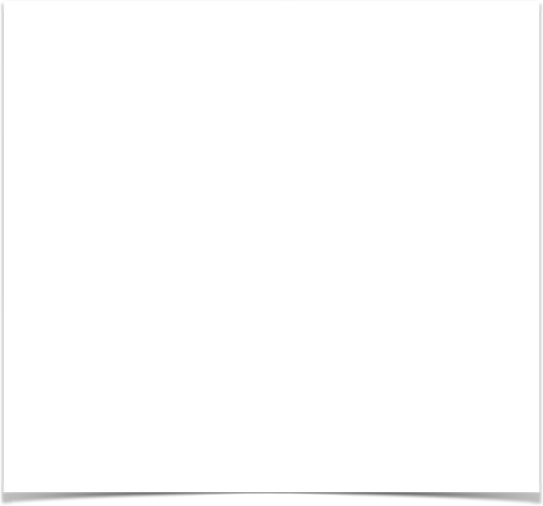 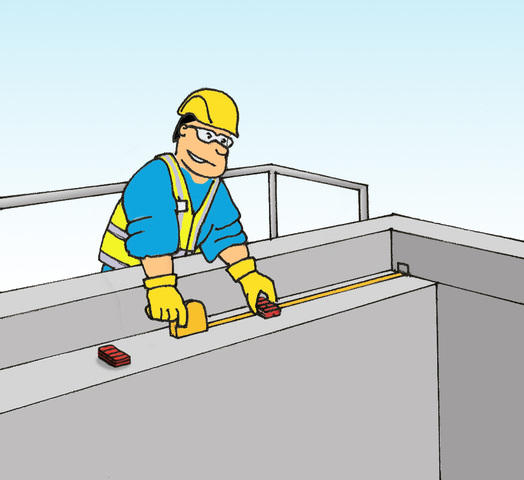 merk av hulldekkets posisjon. sett shims eller 
neopren mellomlegg på plass slik beskrevet i montasjebeskrivelsen.
INSPEKSJON AV HULLDEKKER, OPPLEGGSPUNKTER OG STAGING
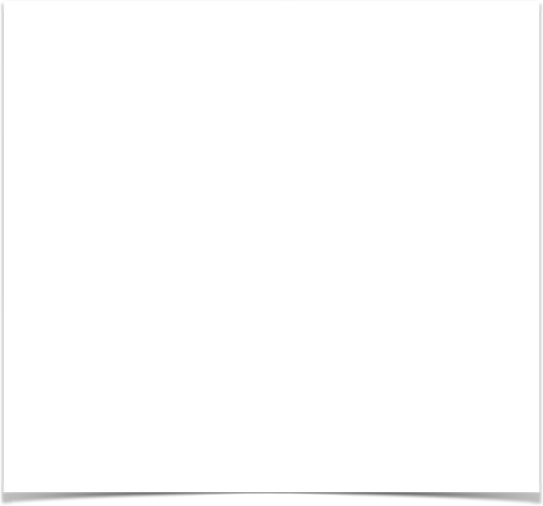 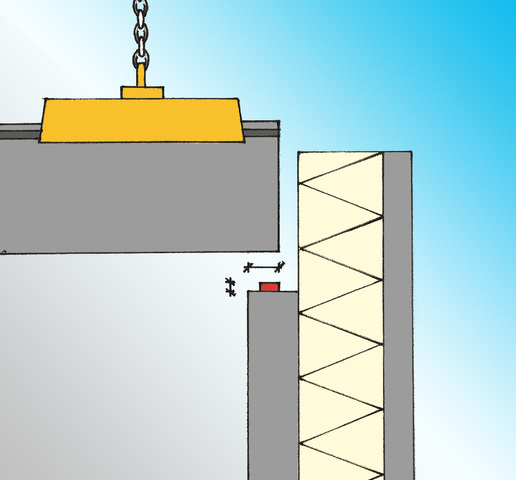 sjekk at shims er plassert etter tegningen, 
OG At hulldekket plassereS korrekt.
INSPEKSJON AV HULLDEKKER, OPPLEGGSPUNKTER OG STAGING
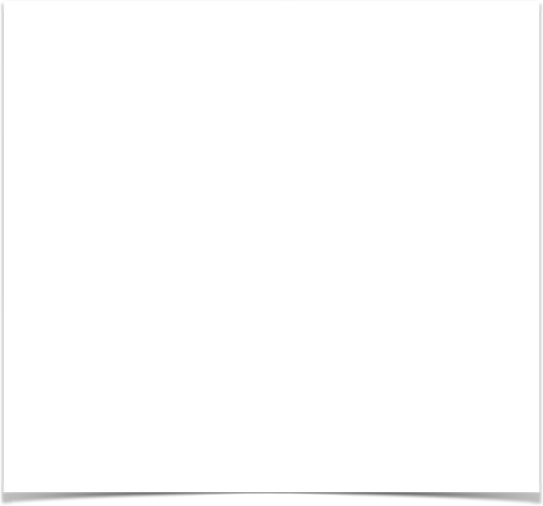 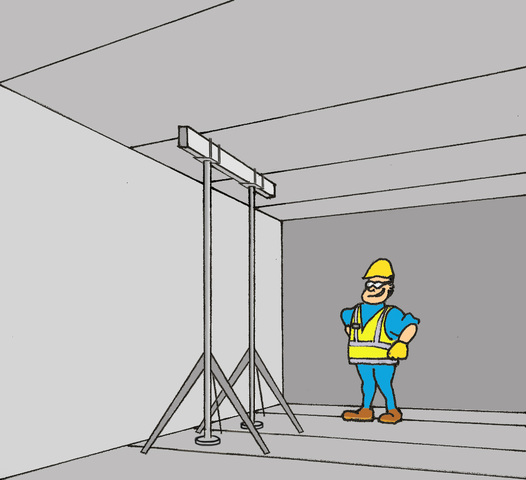 STEMP monteres slik de er beskrevet i montasjeplanen, 
de skal være på plass før hulldekket kobles fri.
LØFT AV HULLDEKKE
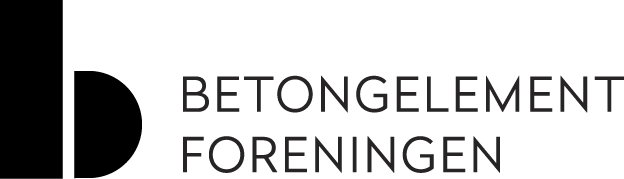 LØFT AV HULLDEKKE
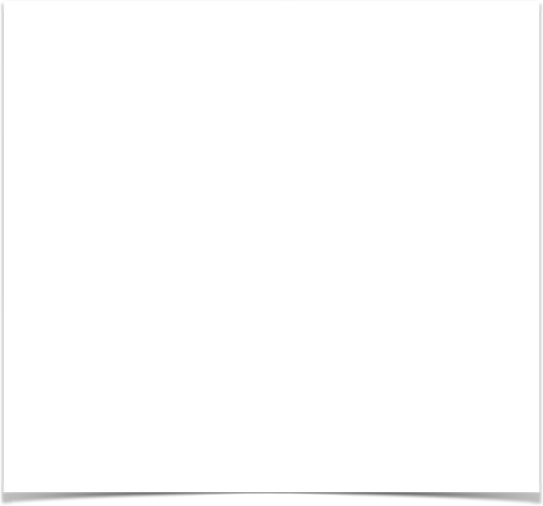 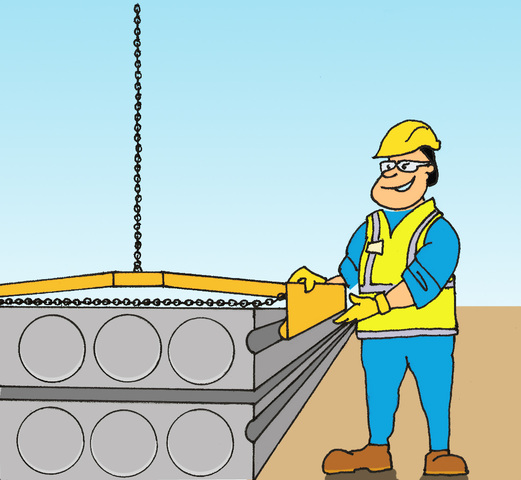 posisjoner løfterillen nøyaktig i sporet på hulldekket.
LØFT AV HULLDEKKE
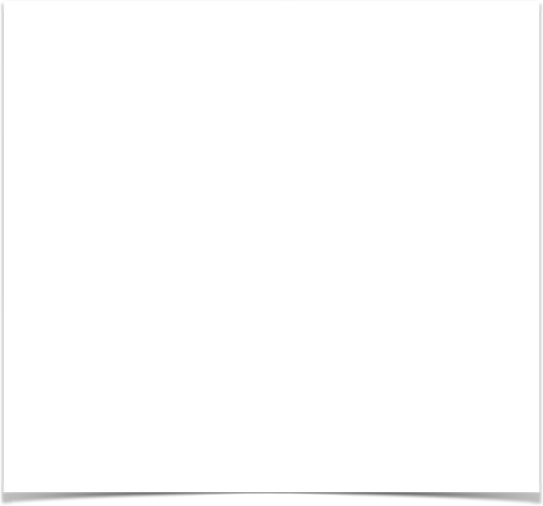 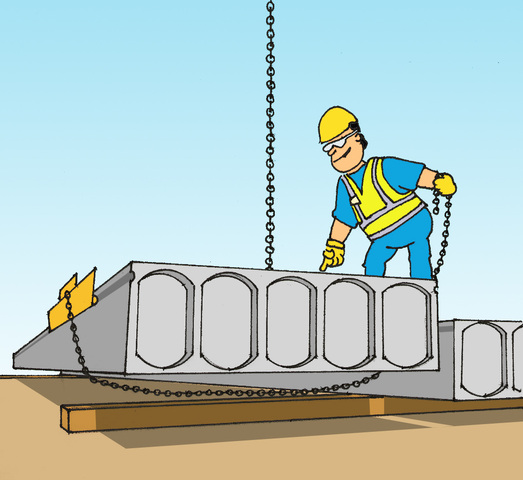 sett på kjettingen når hulldekket er 100 mm over underlaget. 
strøet skal ligge på plass mens du gjør dette.
LØFT AV HULLDEKKE
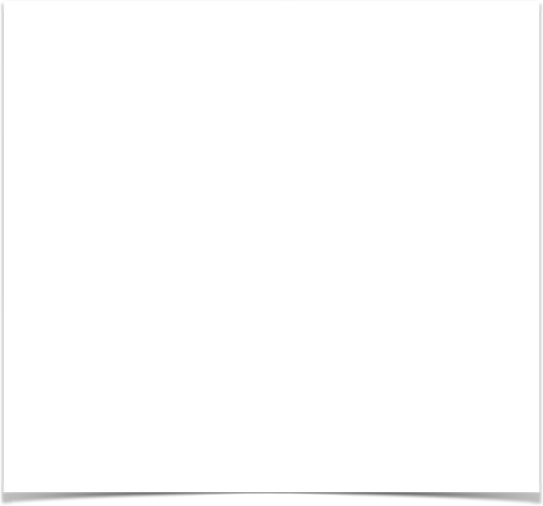 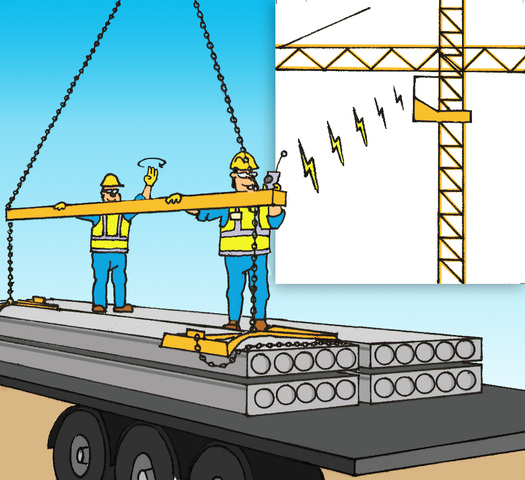 under anhuking skal du ha kontakt med kranfører.
LØFT AV HULLDEKKE
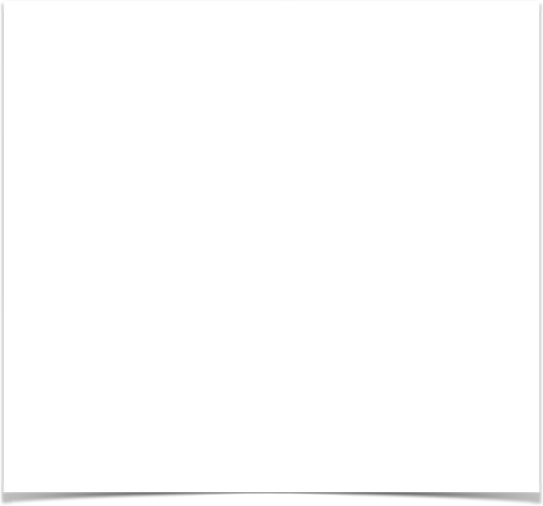 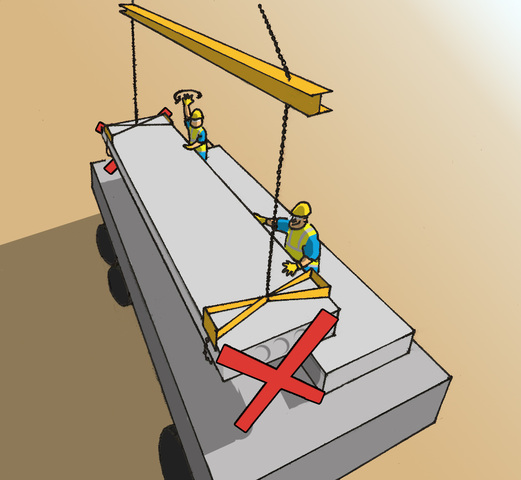 løftet skal foregå rett opp, vær oppmerksom på at 
dekket kan svinge når det kommer fri.
LØFT AV HULLDEKKE
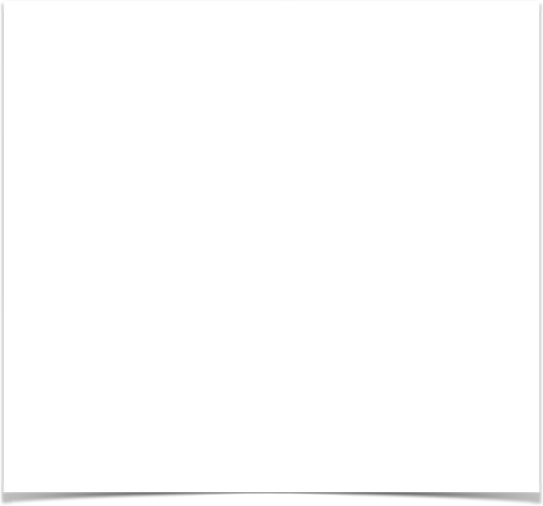 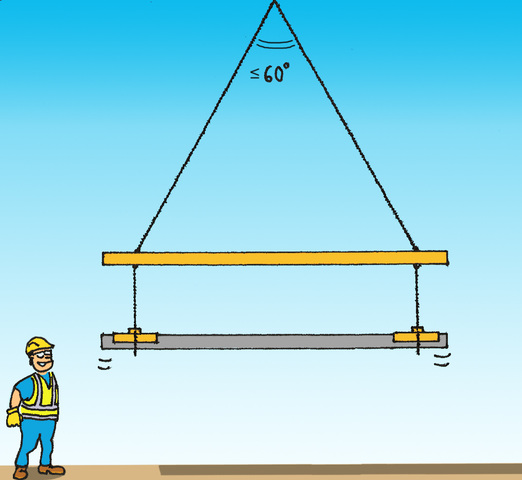 følg produsentens anvisning for bruk av løfteklyper og åk.  
vinkelen mellom kjettingene skal aldri være mer enn 60 grader.
LØFT AV HULLDEKKE
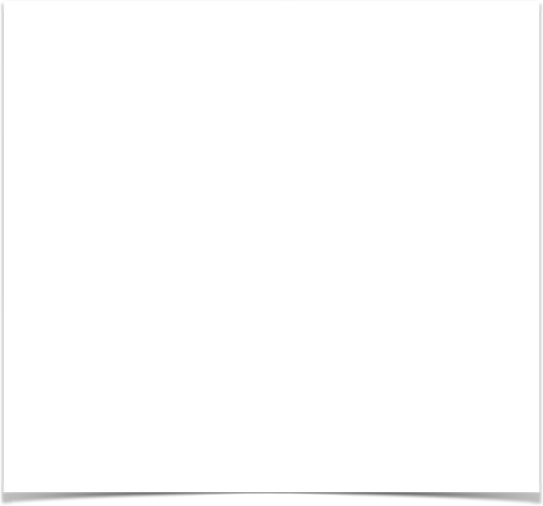 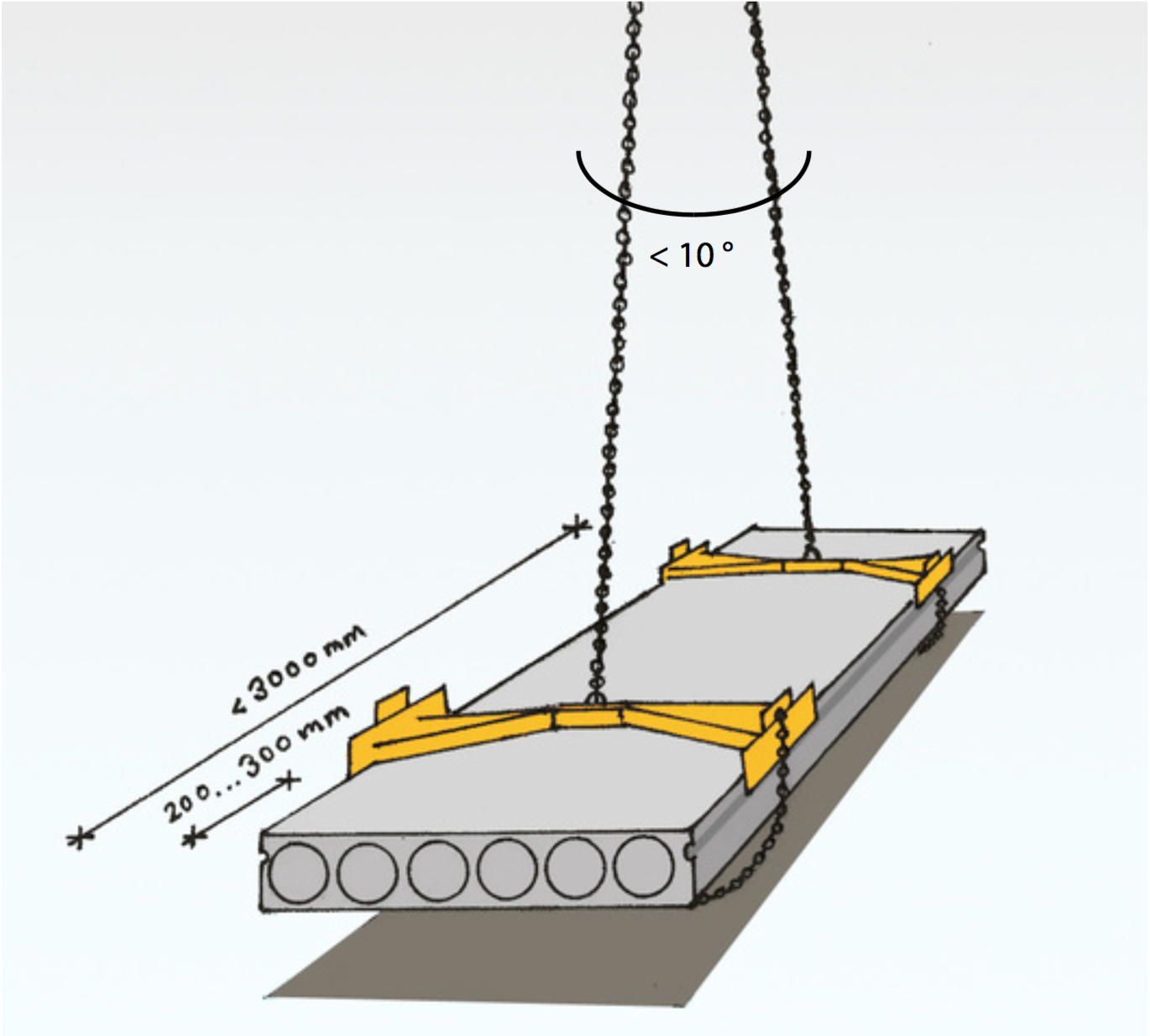 DEKKER SOM ER KORTERE ENN TRE METER KAN LØFTES UTEN ÅK.
LØFT AV SPESIELLE HULLDEKKER
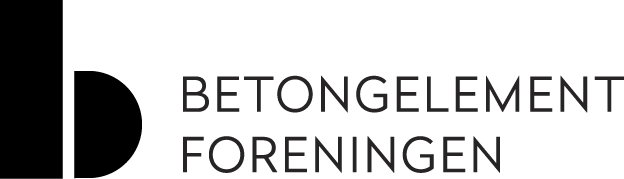 LØFT AV SPESIELLE HULLDEKKER
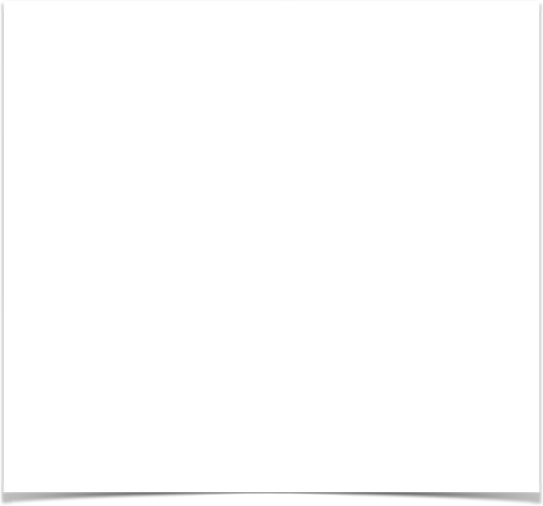 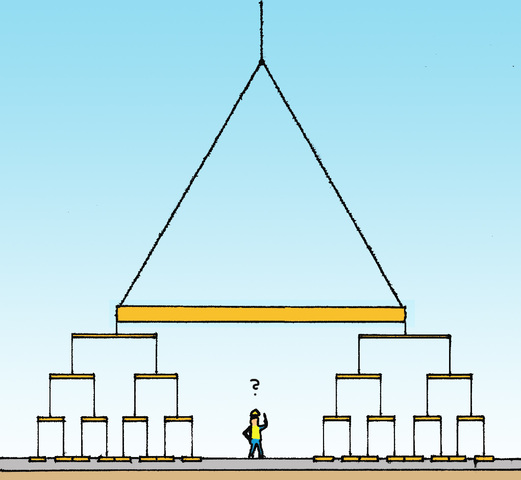 VÆR SIKKER PÅ AT DU BRUKER RIKTIG LØFTEUTSTYR  PÅ DET ENKELTE HULLDEKKE 
STANS ARBEIDET DERSOM DU ER USIKKER
LØFT AV SPESIELLE HULLDEKKER
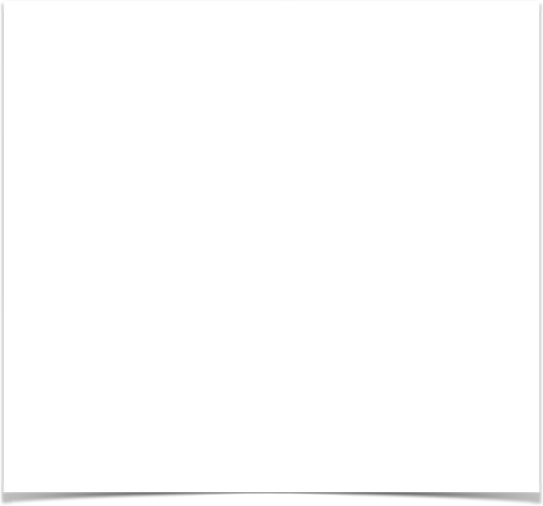 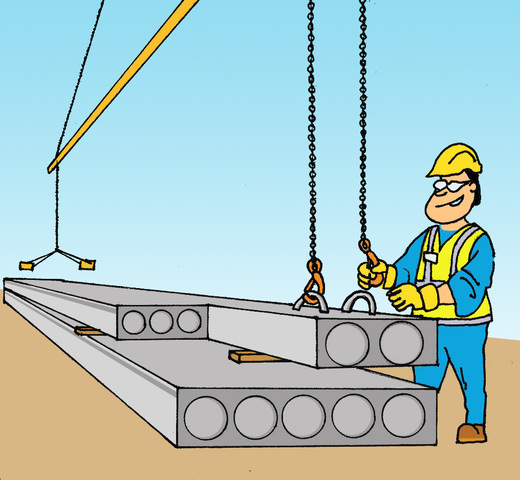 DERSOM DET ER INNSTØPTE LØFTEPUNKTER I DEKKER SKAL DE BRUKES.
LØFT AV SPESIELLE HULLDEKKER
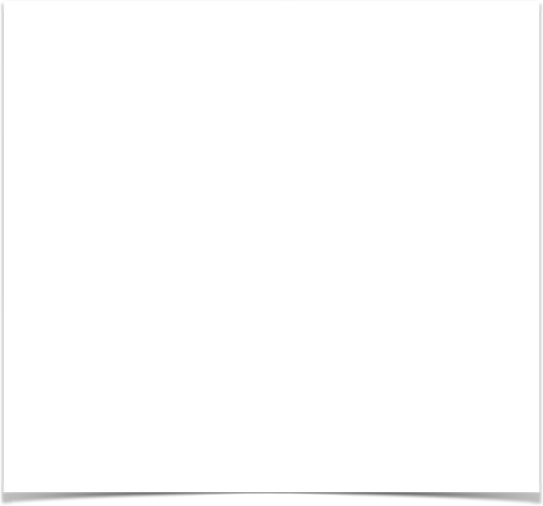 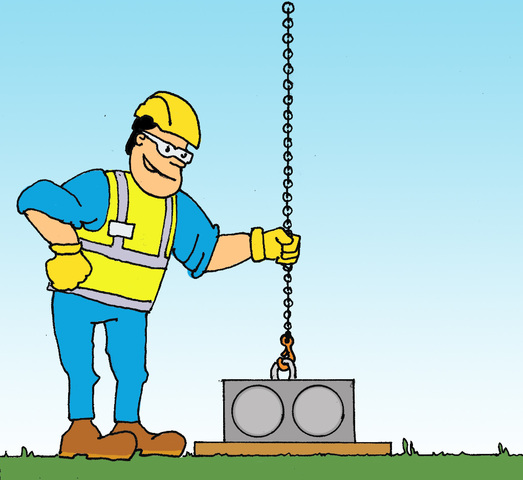 BRUK INNSTØPTE LØFTEPUNKTER PÅ SMALE DEKKER.
LØFT AV SPESIELLE HULLDEKKER
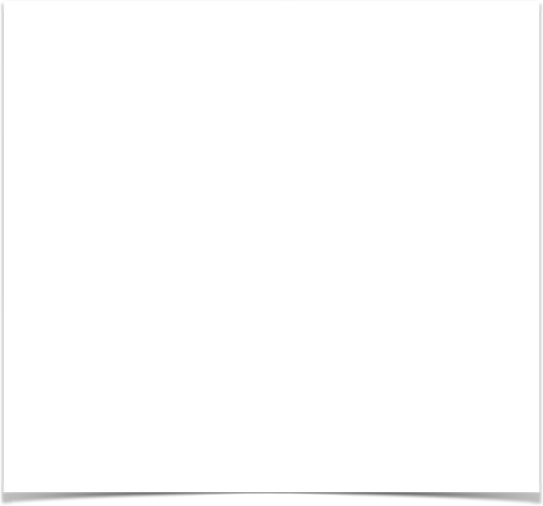 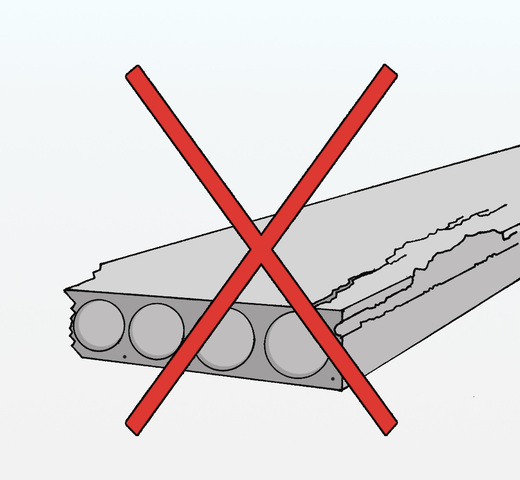 ET SKADET DEKKE SKAL ALDRI LØFTES. VARSLE MONTASJELEDER.
LØFT AV SPESIELLE HULLDEKKER
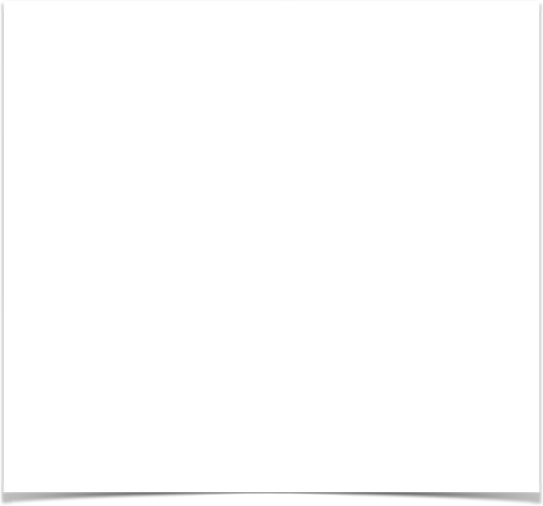 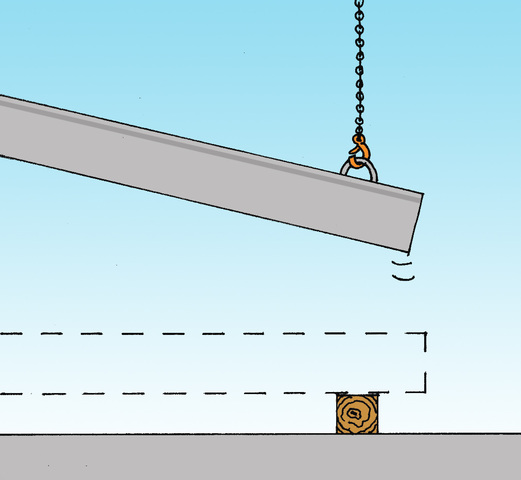 DEKKER SOM SKAL MONTERES SKRÅTT SKAL ALLTID 
LØFTES I INNSTØPTE LØFTEPUNKTER
LØFT AV SPESIELLE HULLDEKKER
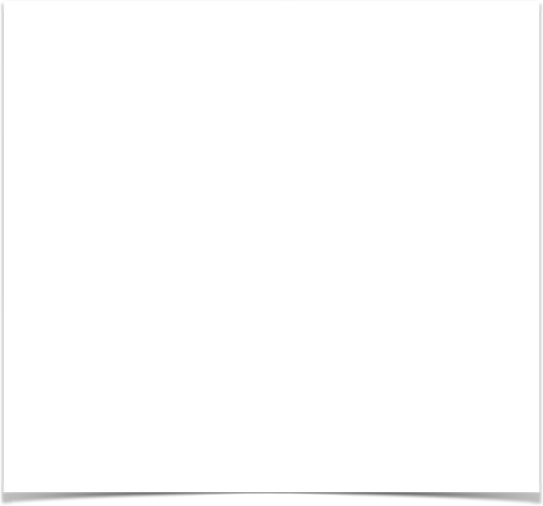 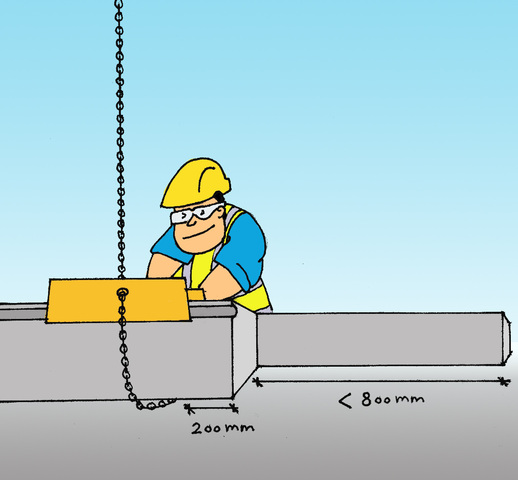 DERSOM DEKKET HAR HAKK PÅ MAKS 800 MM KAN LØFTEKLYPEN SETTES 
200 MM BAKENFOR DER DEKKET HAR NORMAL BREDDE.
LØFT AV SPESIALELEMENTER
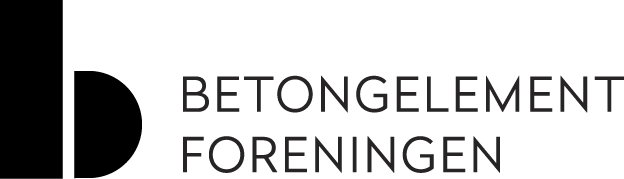 LØFT AV SPESIALELEMENTER
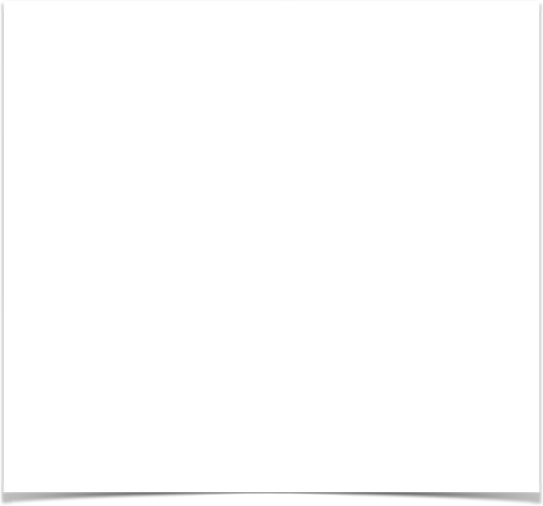 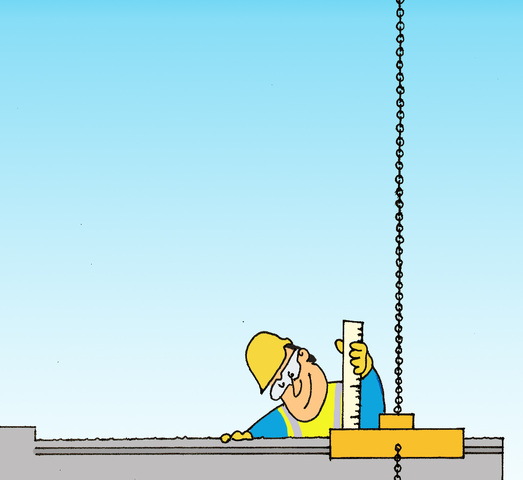 SJEKK AT LØFTERILLENE I VÅTROMSELEMENTER ER HELE.
LØFT AV SPESIALELEMENTER
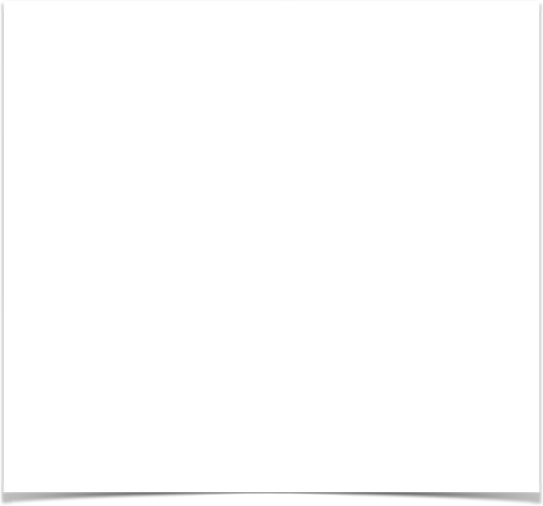 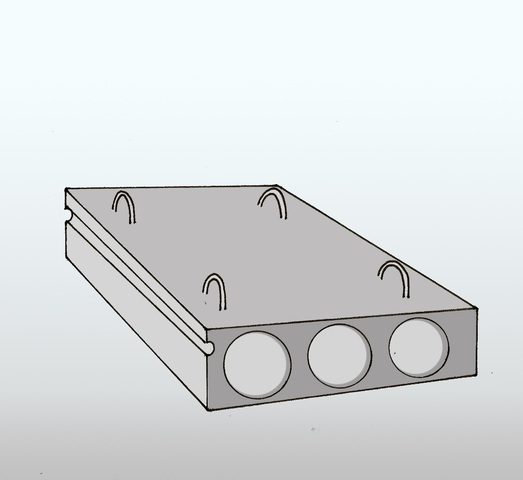 BRUK INNSTØPTE LØFTEPUNKTER FOR Å HÅNDTERE SMÅ DEKKER.
LØFT AV SPESIALELEMENTER
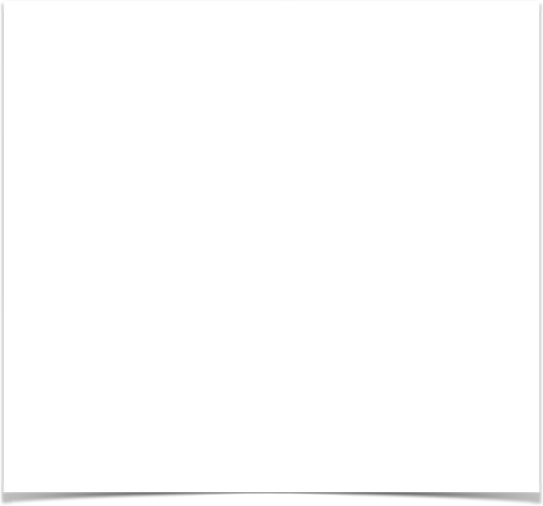 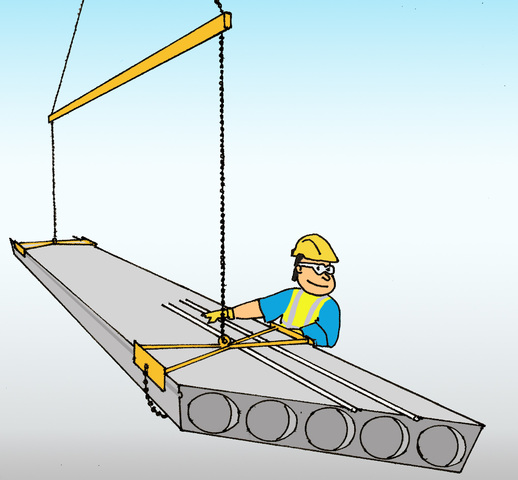 LØFTEKLYPER KAN BRUKES PÅ DEKKER SOM ER 
ARMERT I OVERKANT (FOR UTKRAGING).
LØFT AV SPESIALELEMENTER
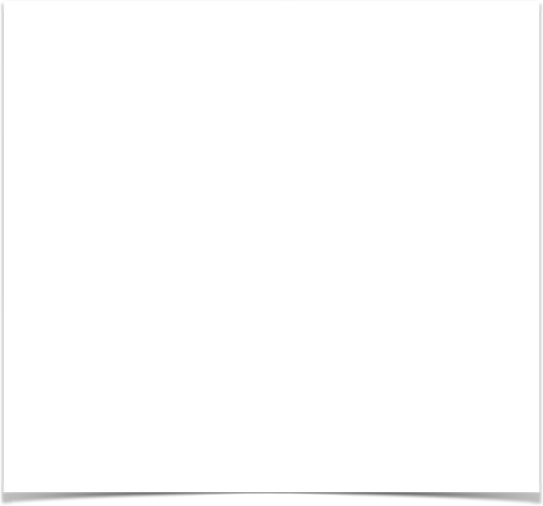 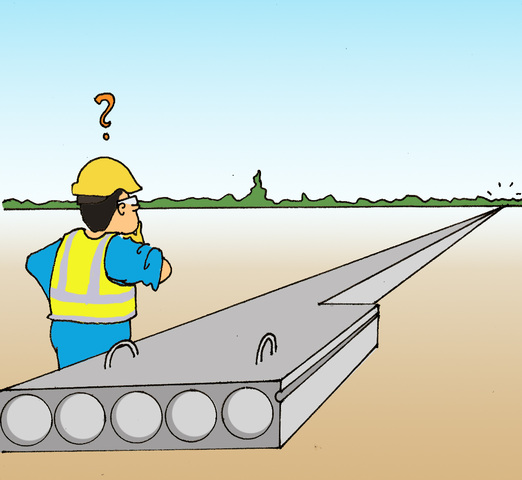 BRUK INNSTØPTE LØFTEPUNKTER FOR Å LØFTE SKJÆRTE DEKKER.
LØFT AV SPESIALELEMENTER
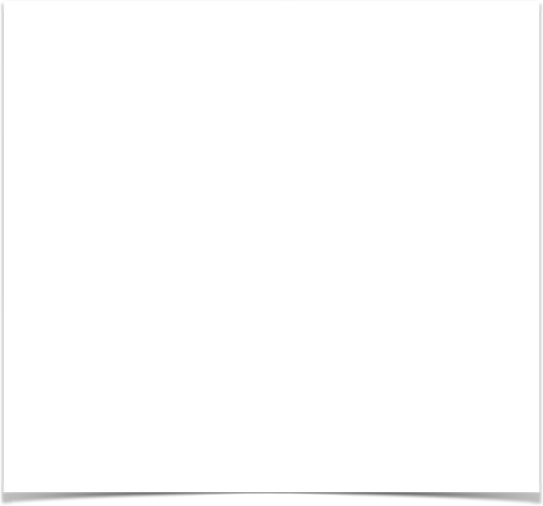 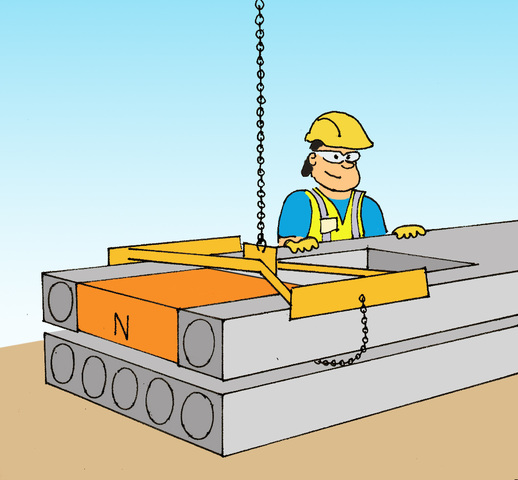 SKJÆRTE DEKKER MED MIDLERTIDIG AVSTIVING LØFTES PÅ VANLIG MÅTE.
LØFT AV SPESIALELEMENTER
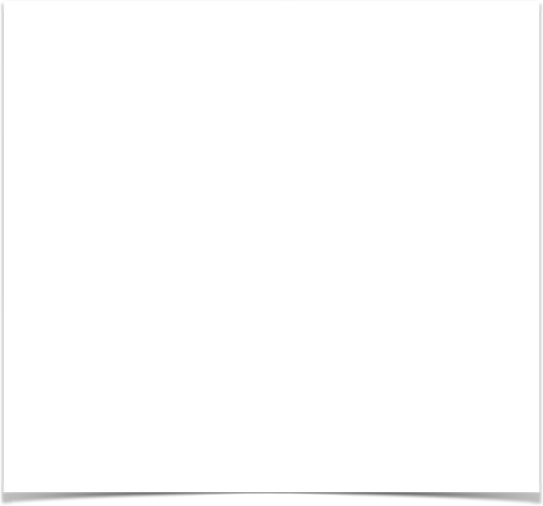 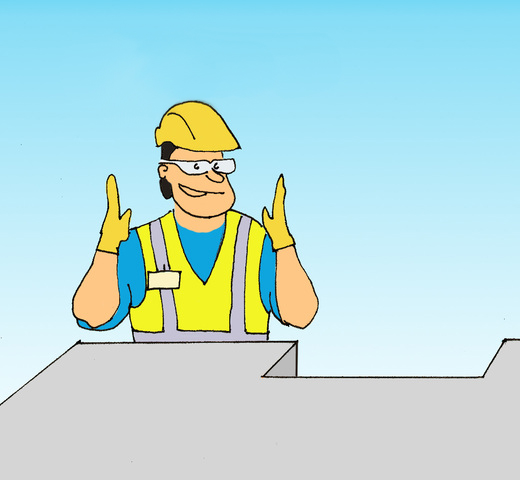 LØFTEKLYPER PLASSERES SLIK ER DET ER BESKREVET I MONTASJEANVISNINGEN.
POSISJONERING OG MONTASJE AV HULLDEKKE
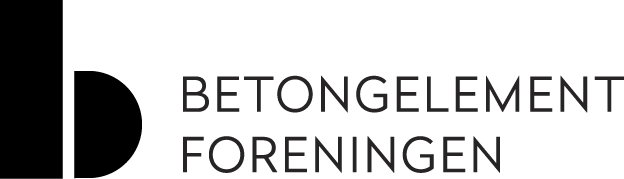 POSISJONERING OG MONTASJE AV HULLDEKKE
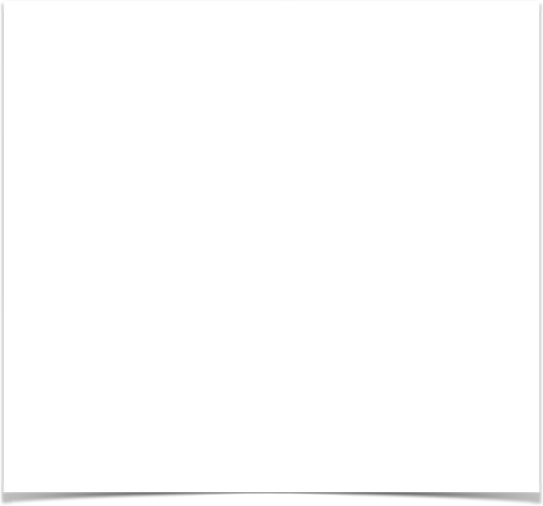 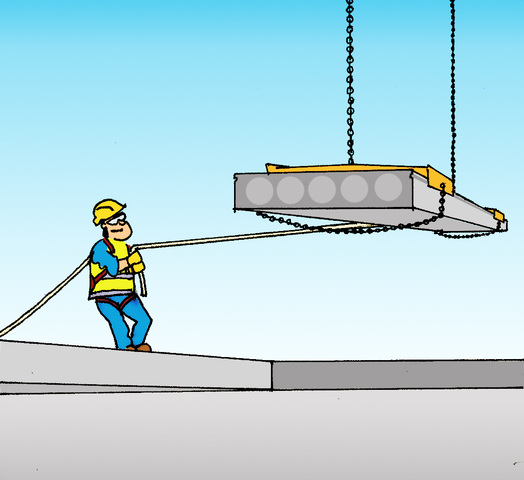 DU KAN BRUKE TAU FOR Å ORIENTERE DEKKET I RIKTIG RETNING 
FØR DET LEGGES NED PÅ OPPLEGG 
MONTØR SKAL VÆRE SIKRET OG IKKE STÅ PÅ ELEMENTER I BEVEGELSE
POSISJONERING OG MONTASJE AV HULLDEKKE
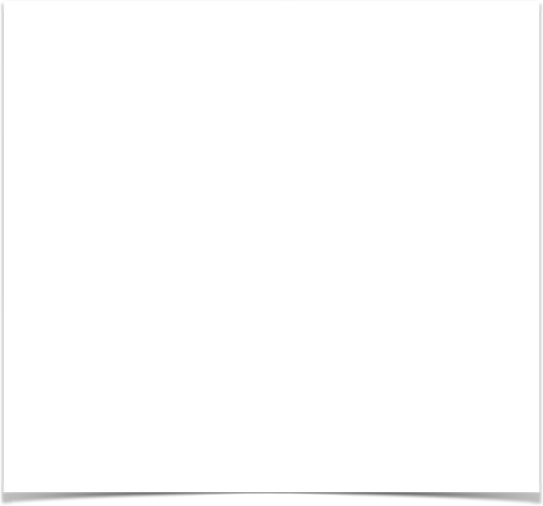 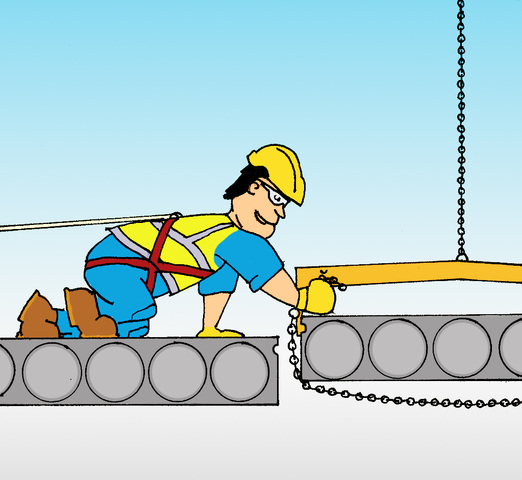 HULLDEKKET SKAL VÆRE SÅ LAVT SOM MULIG OVER
 OPPLEGGET NÅR DU LØSNER KJETTINGEN.
POSISJONERING OG MONTASJE AV HULLDEKKE
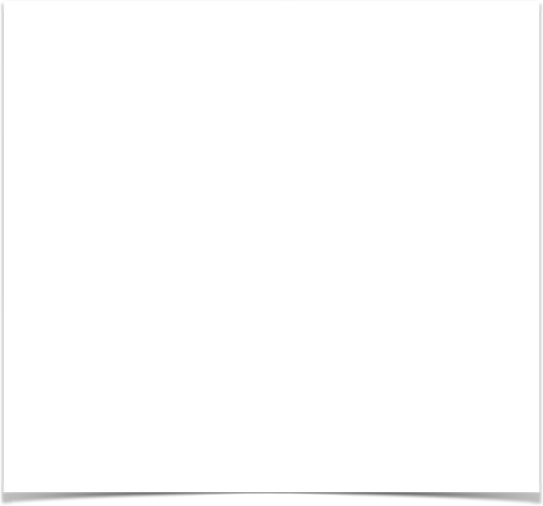 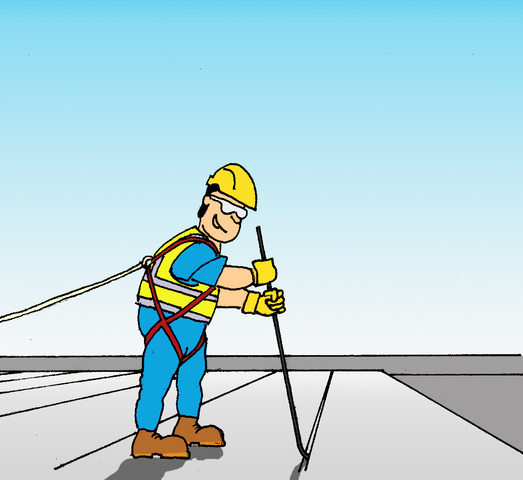 BRUK EGNET SPETT FOR Å FINJUSTERE DEKKET
MONTØR SKAL VÆRE SIKRET 
DET ER FORBUDT Å STÅ PÅ DEKKET SOM JUSTERES.
POSISJONERING OG MONTASJE AV HULLDEKKE
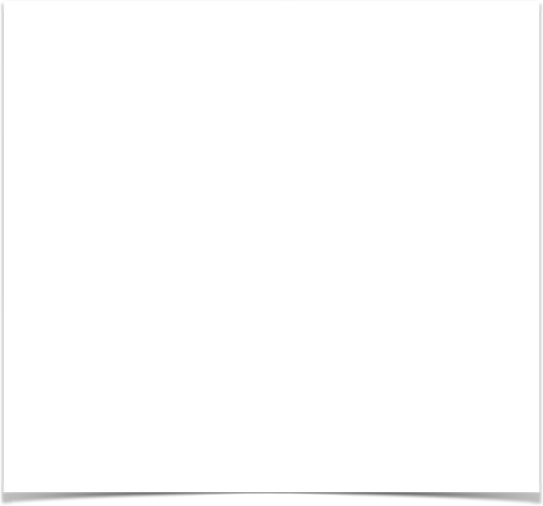 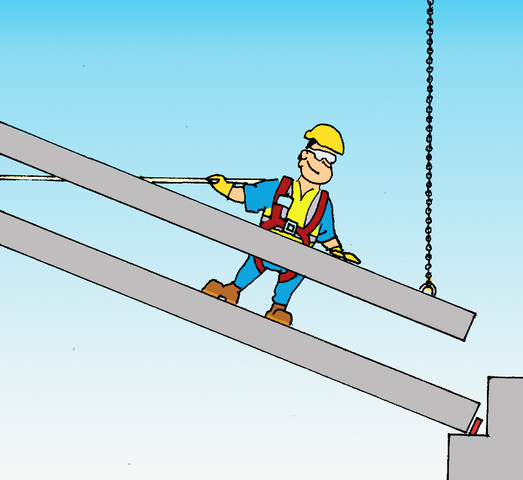 BRUK ALLTID STOPPERE SLIK AT IKKE SKRÅSTILTE DEKKER KAN BEVEGE SEG.
POSISJONERING OG MONTASJE AV HULLDEKKE
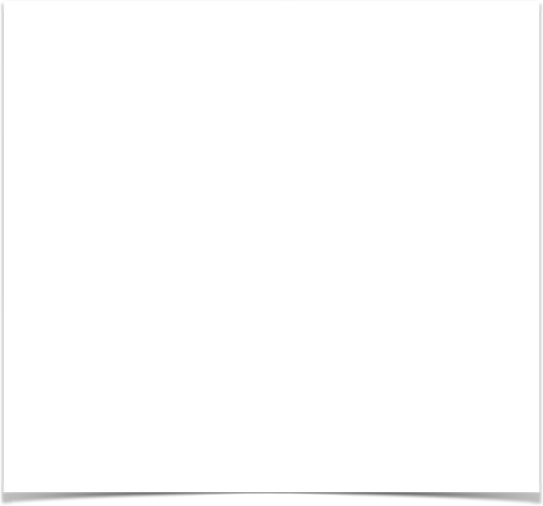 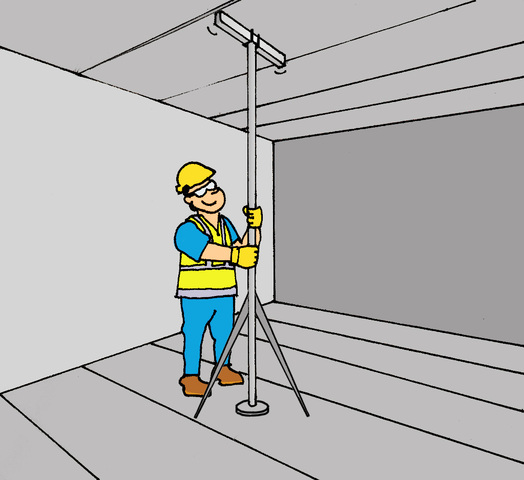 JUSTER HØYDEFORSKJELLER SLIK MONTASJEPLANEN BESKRIVER, 
BRUK STAG, JUSTERBOLTER ELLER SHIMS. 
MONTASJEPLANEN SKAL IKKE AVVIKES
POSISJONERING OG MONTASJE AV HULLDEKKE
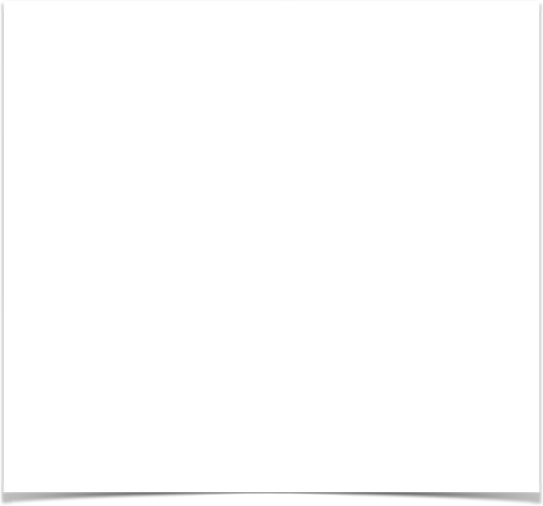 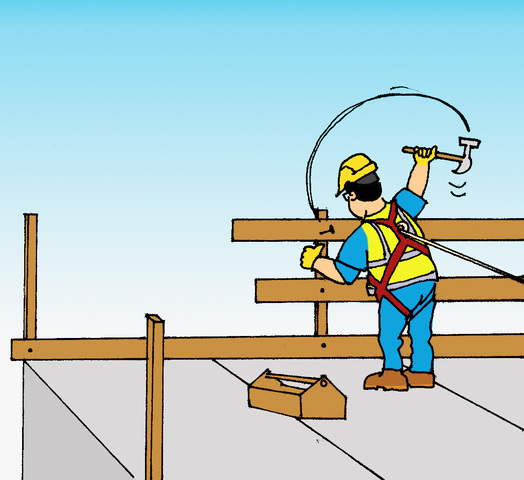 REKKVERK MONTERES UMIDDELBART.
FUGING OG UTSTØPING
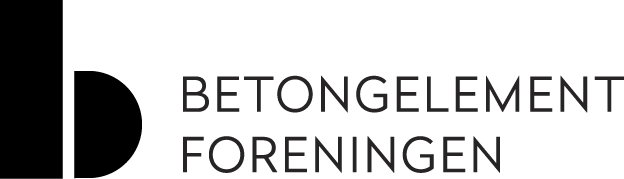 FUGING OG UTSTØPING
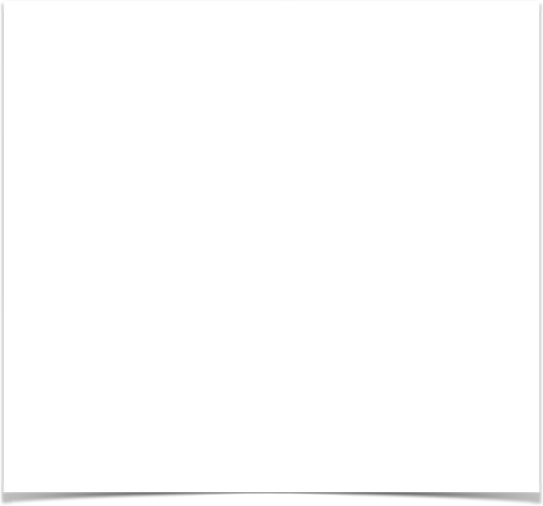 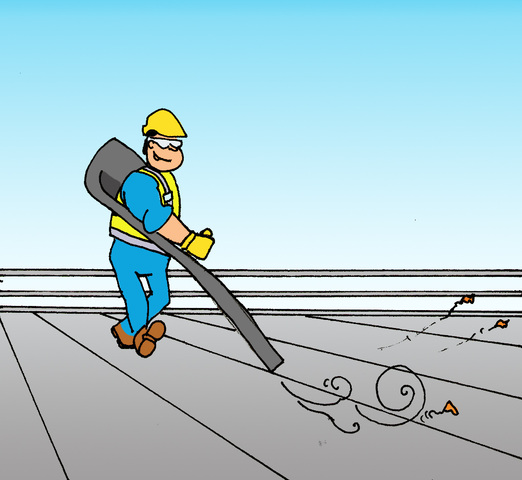 FJERN SNØ, IS OG ANNET SMUSS. SJEKK AT ENDELOKKENE ER PÅ PLASS. 
UTFØR FORSKALINGSARBEIDER. DOKUMENTER RENGJØRING OG PLASSERING AV STÅL FØR UTSTØPING
FUGING OG UTSTØPING
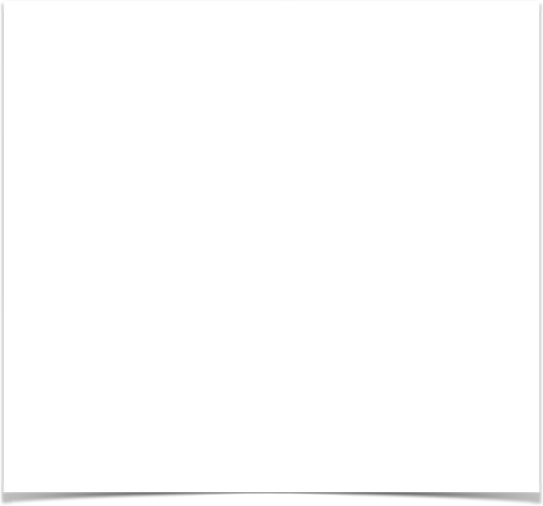 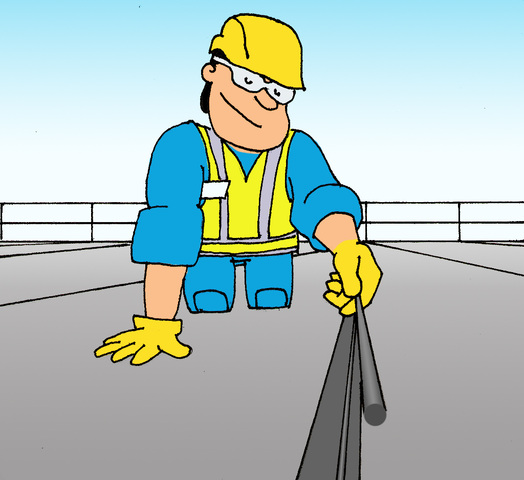 PLASSER ARMERING OG EVENTUELLE EL TREKKERØR 
SLIK BESKREVET I MONTASJEPLANEN. 
DOKUMENTER RENGJØRING OG PLASSERING AV STÅL FØR UTSTØPING
FUGING OG UTSTØPING
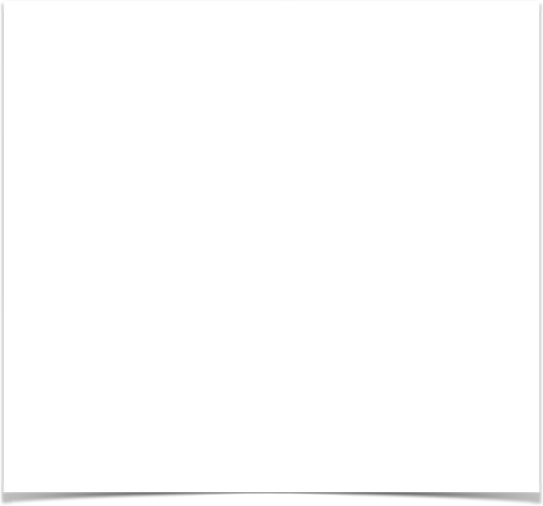 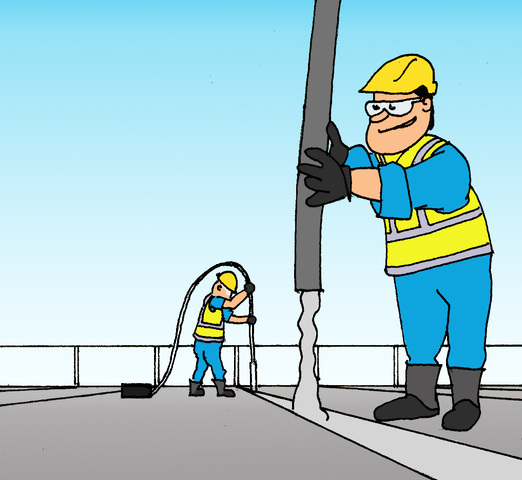 SØRG FOR AT DET KOMMER BETONG I HELE FUGENS DYBDE.
FUGING OG UTSTØPING
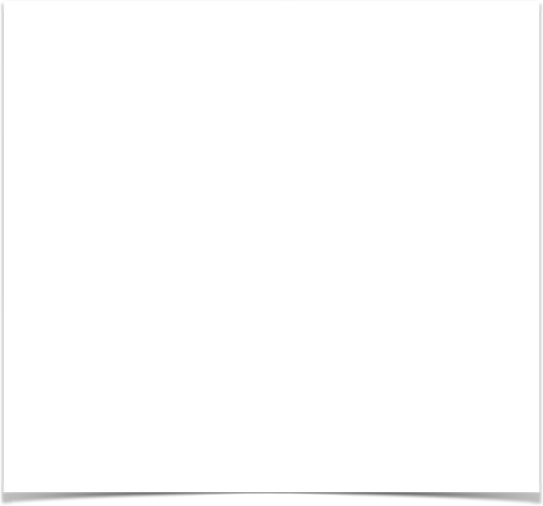 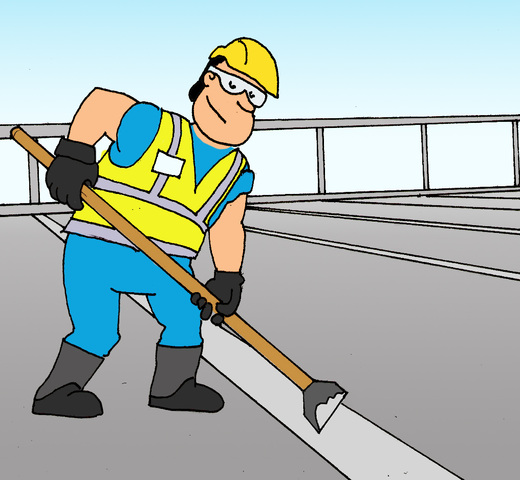 FJERN OVERSKUDDSBETONG. RENGJØR DEKKET.  AVHENGIG AV VÆRET SKAL 
FUGEN TILDEKKES/FORSEGLES/TILFØRES VARME. SE MONTASJEPLAN.
FUGING OG UTSTØPING
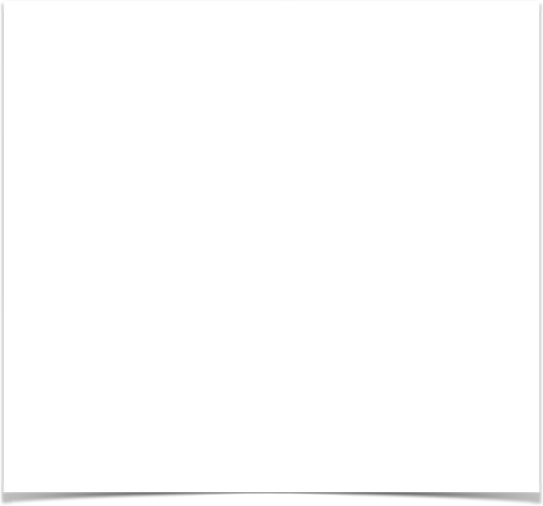 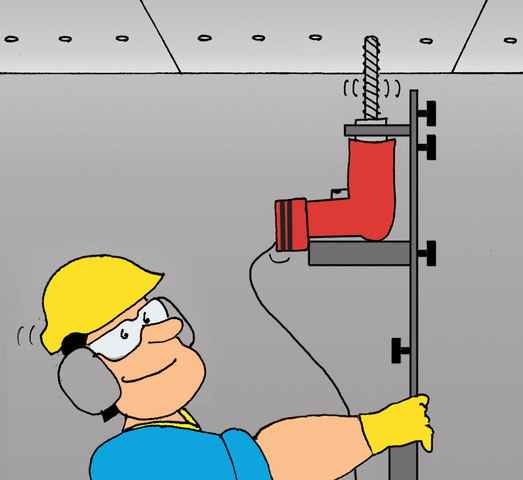 INSPISER DRENSHULLENE ETTER UTSTØPING. TETTE HULL BORES OPP PÅ NYTT.
FUGING OG UTSTØPING
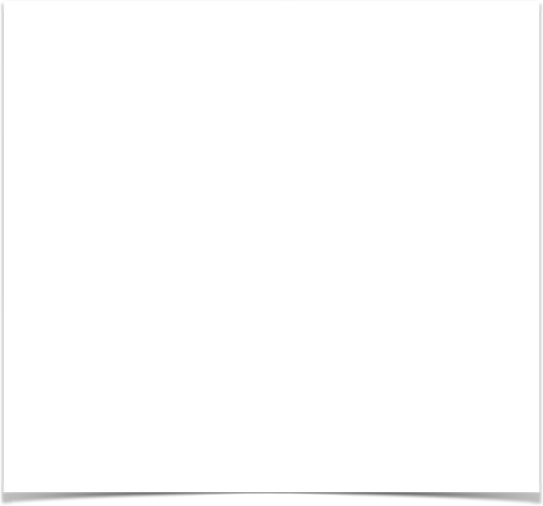 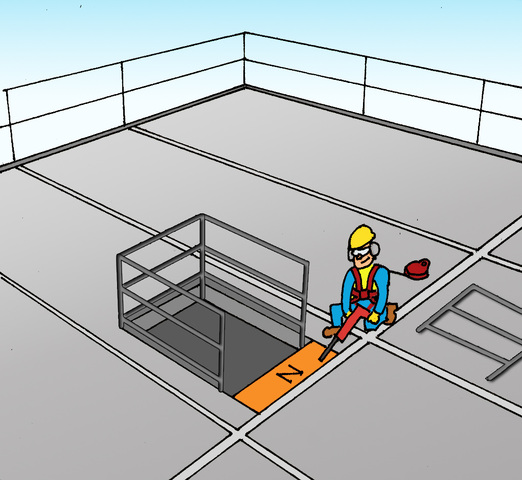 MIDLERTIDIG FORSTERKNING FJERNES IKKE FØR KONSTRUKSJONEN HAR TILSTREKKELIG KAPASISTET. 
SE MONTASJEPLAN.